Kapittel 1 (kort innledning)
Hva er bedriftsøkonomi?
”Forvaltning av bedriftens resurser”
Hovedoppgaven til en bedrift:
”Omforme produksjonsaktorer til varer og tjenester”
Kapittel 1 (kort innledning)
Bedriftens interessegrupper:
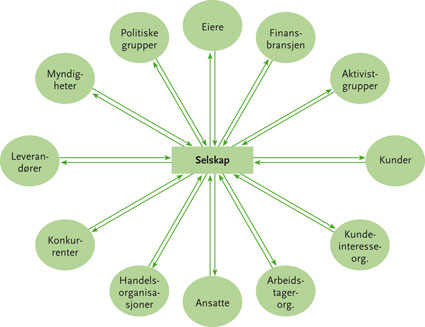 Kapittel 1 (kort innledning)
Bedriftens økonomistyring:
Innarbeide 
planer i 
budsjetter
Sette mål
Gjennomføre 
planer
Registrere og
rapportere
Analysere
avvik
Kapittel 1 (kort innledning)
Modeller
Vi benytter ofte bedriftsøkonomiske modeller
Verbale modeller
Tabeller
Grafiske modeller
Matematiske modeller
En modell er et forenklet bilde av virkeligheten
Kapittel 2
På sikt er bedriften er avhengig av et positivt resultat, dvs. at inntektene > kostnadene.
Resultatet kan økes ved å
Øke inntektene mer enn kostnadene
Redusere kostnadene mer inn inntektene.
Kapittel 2
Kostnad, utgift og utbetaling
Kostnad (forbruk av produksjonsfaktorer)
Utgift (anskaffelse av produksjonsaktorer)
Utbetaling (betaling av produksjonsfaktorer)
Eksempel
Du kjøper 3 Cola til kr. 10 per stk. i kantinen mandag
Du er blakk og får lov til å betale tirsdag
Du drikker en Cola mandag, tirsdag og onsdag
Kapittel 2
Fordeling av kostnader, utgifter og utbetaling de enkelte dager:
Kapittel 2
Gruppering av kostnadene:
etter kostnadsart
i direkte- og indirekte kostnader
i faste og variable kostnader
Kapittel 2 (Varekostnad)
Varekostnaden i en handelsbedrift
Sammenstillingsprinsippet gjelder. Kostnadsfører samme antall varer som er solgt. 
Eksempel:Bedriften AS Mini selger bare produktet Max.
Inntakskostnaden for dette produktet er kr 100 per enhet. 
Salgspris til kunde er kr 150 per enhet
Kapittel 2 (Varekostnad)
Eksempel forts.:
I januar har bedriften kjøpt inn 1200 enheter og solgt 1000 enheter. 
Hva blir inntekten i januar?
Hva blir varekostnaden i januar?
Kapittel 2 (Varekostnad)
Bruttofortjeneste og avanse
Differansen mellom 
salgsinntekt og varekostnad eller
Salgspris og inntakskost er enhet.
Hva hadde bruttofortjenesten  blitt dersom alle varene hadde blitt tatt i fra lageret?
Kapittel 2 (Varekostnad)
Mer om bruttofortjeneste og avanse
Br. fortjeneste i % forteller oss hvor stor andel av salgsinntekt / pris som er bruttofortjeneste:
Avansen i % beregnes av varekostnaden/inntakskost per enhet.
NB husk at bruttofortjeneste i kroner og avanse i kroner er den samme.
Kapittel 2 (Varekostnad)
Bruttofortjeneste i %:
Avanse i %:
Kapittel 2 (Lønnskostnad)
I tillegg til varekostnaden er lønnskostnaden en dominerende kostnadsart i de fleste bedrifter.
Lønnskostnaden består av:
Brutto lønn
Feriepenger
Arbeidsgiveravgift
Kapittel 2 (Lønnskostnad)
Eksempel:
Du har en lørdagsjobb.
Brutto timelønn er kr 100
Forutsetter 12% feriepenger og en arbeidsgiveravgift på 14,1%
Hva blir lønnskostnaden per time for bedriften?
100 *
Kapittel 2 (Avskrivninger)
Anskaffelse av varige driftsmidler (levetid>ett år) medfører ofte en stor utgift på anskaffelsestidspunktet. Hvordan skal denne utgiften kostnadsføres?
Med en gang (i dag)?
Over flere måneder?
Over flere år?
Kapittel 2 (Avskrivninger)
Eksempel:
REMA Tønsberg anskaffer en varebil 1/1/20x0 for kr 100 000. Bilen benyttes til daglig og forventes å være i drift i 5 år. Etter denne tid er bilen klar for opphugging.
Årlig kostnad = anskaffelseskostnad / levetid